Наши любимые детки
Гончарова Г.Н.-
УЧИТЕЛЬ НАЧАЛЬНЫХ КЛАССОВ,ЗАМ.ДИРЕКТОРА ПО ВР
МБОУ СОШ № 8 г.Туапсе
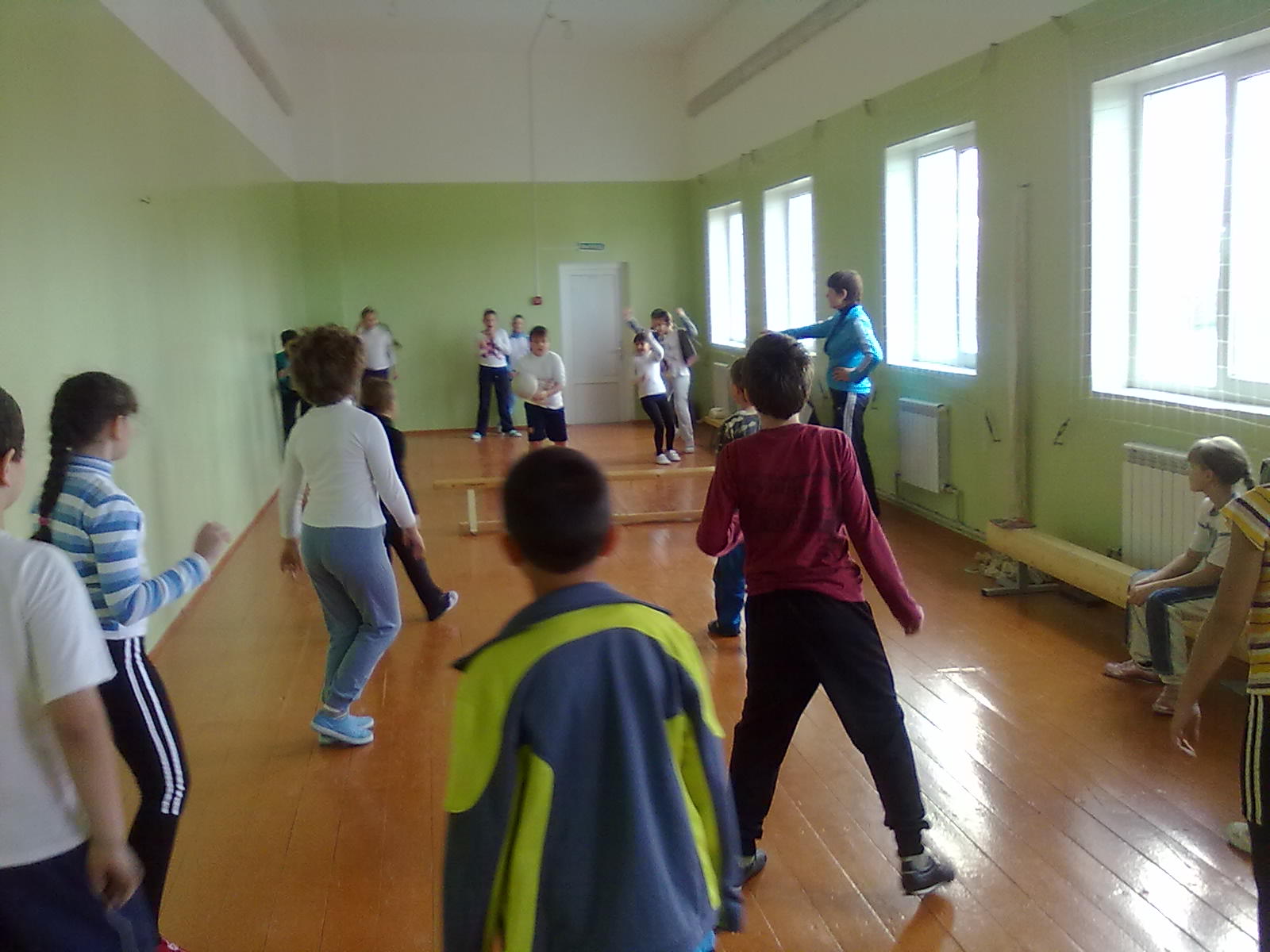 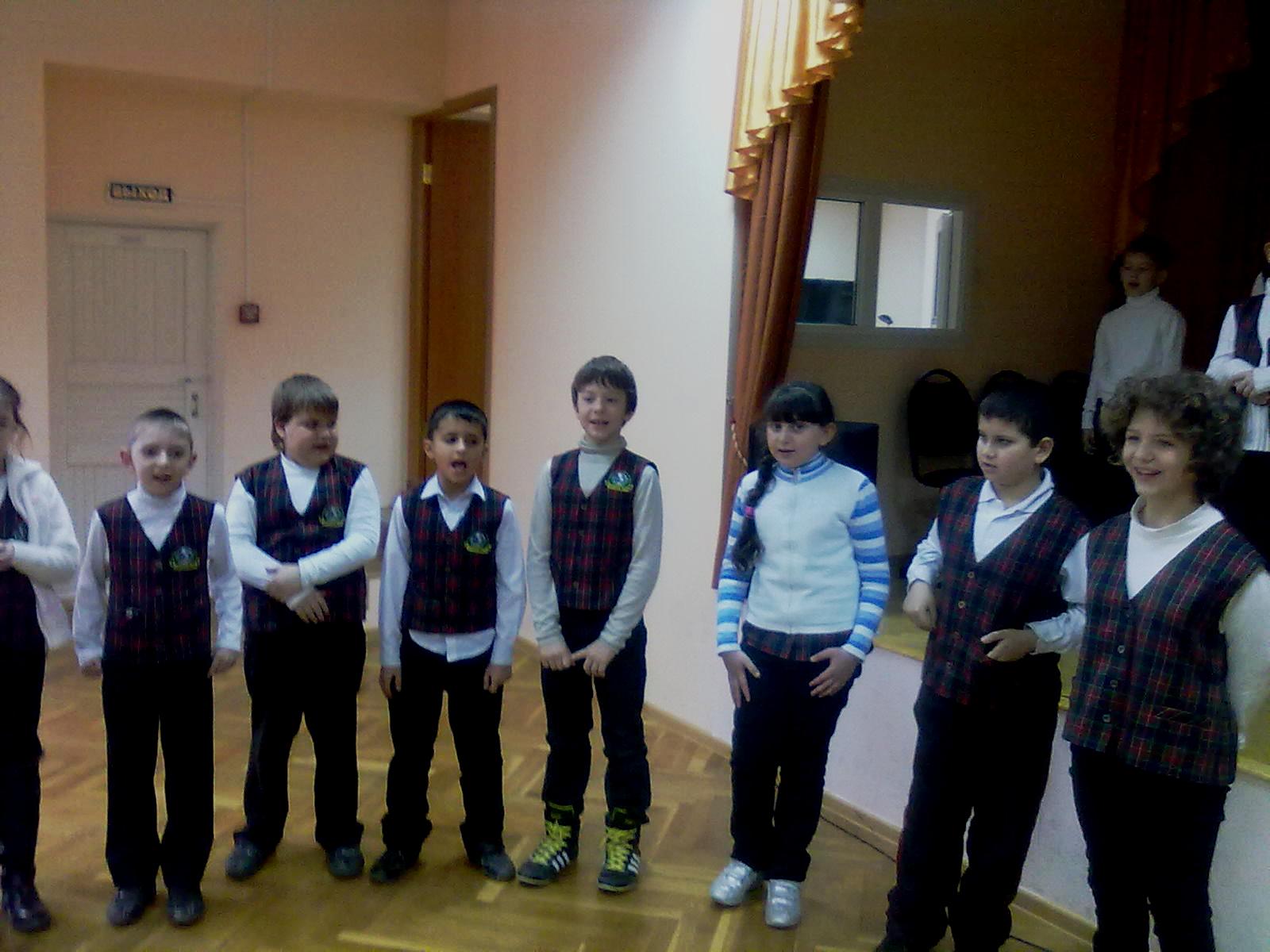 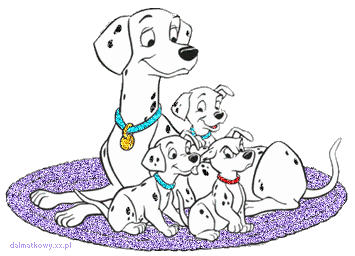 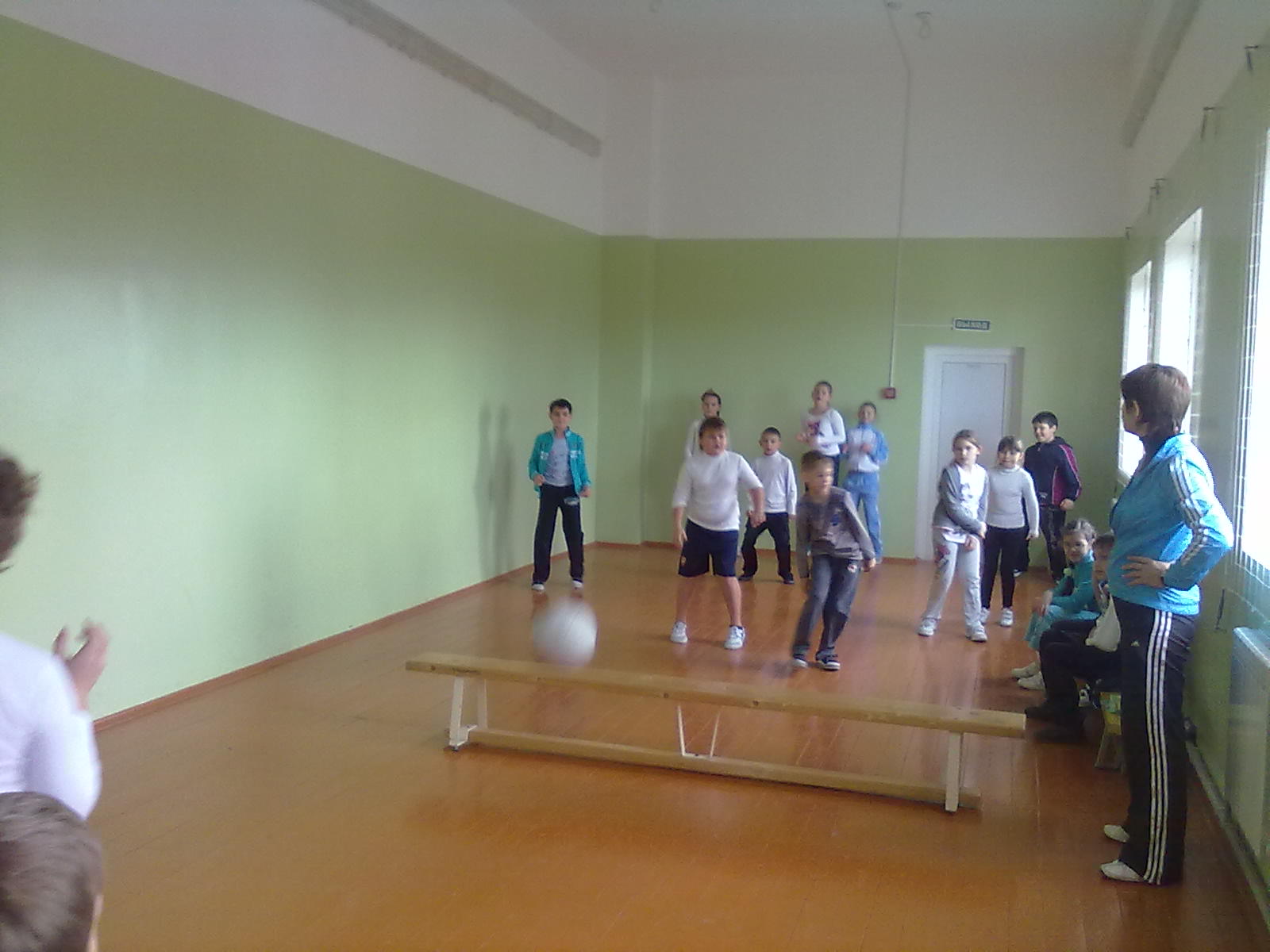 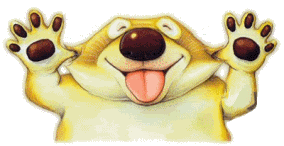 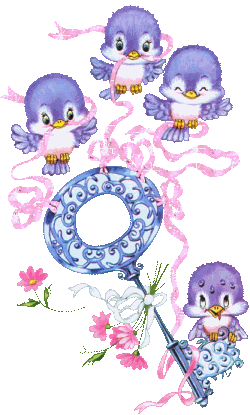 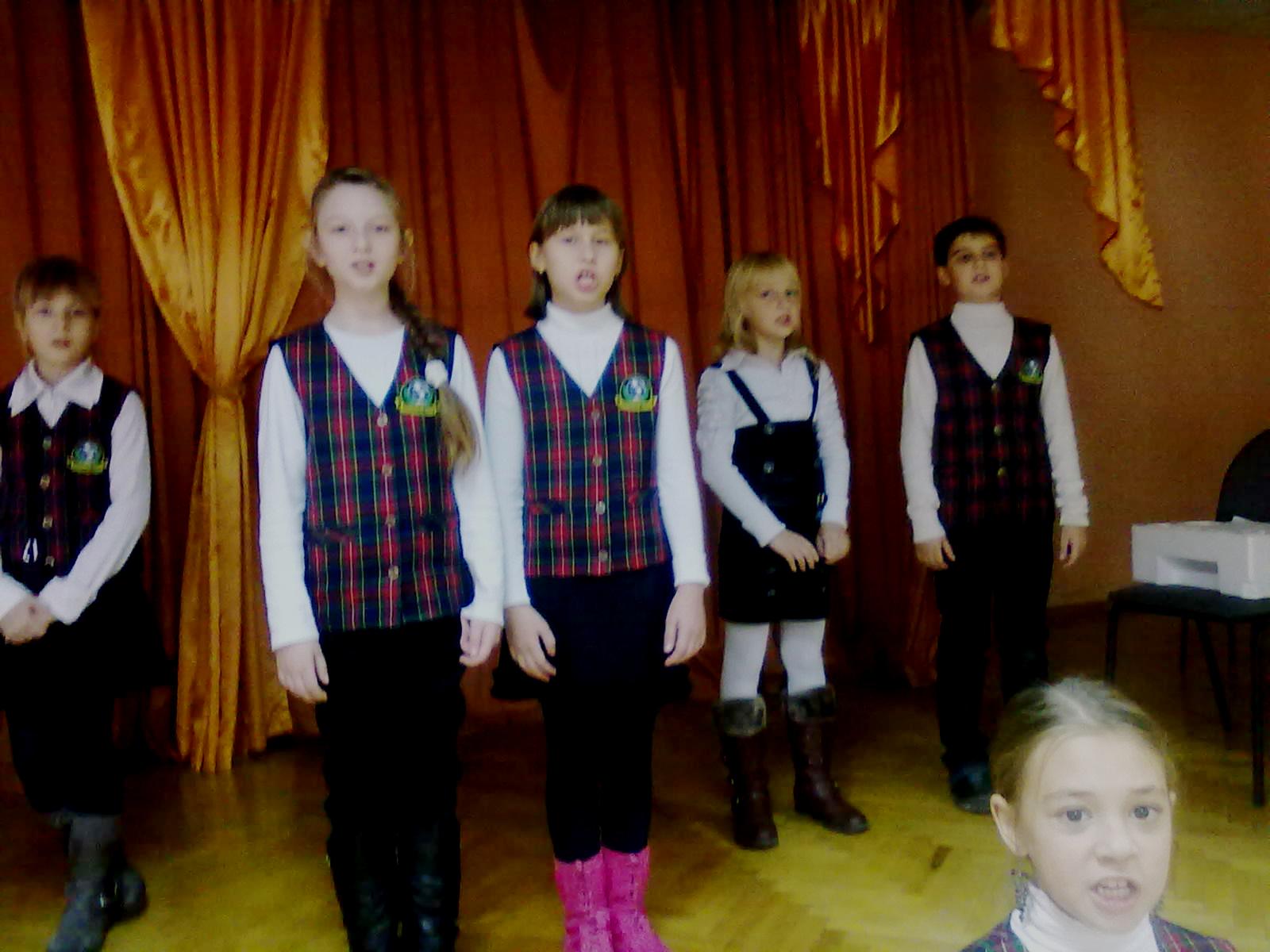 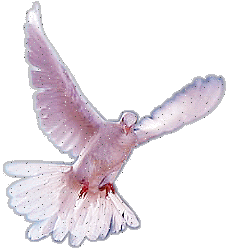 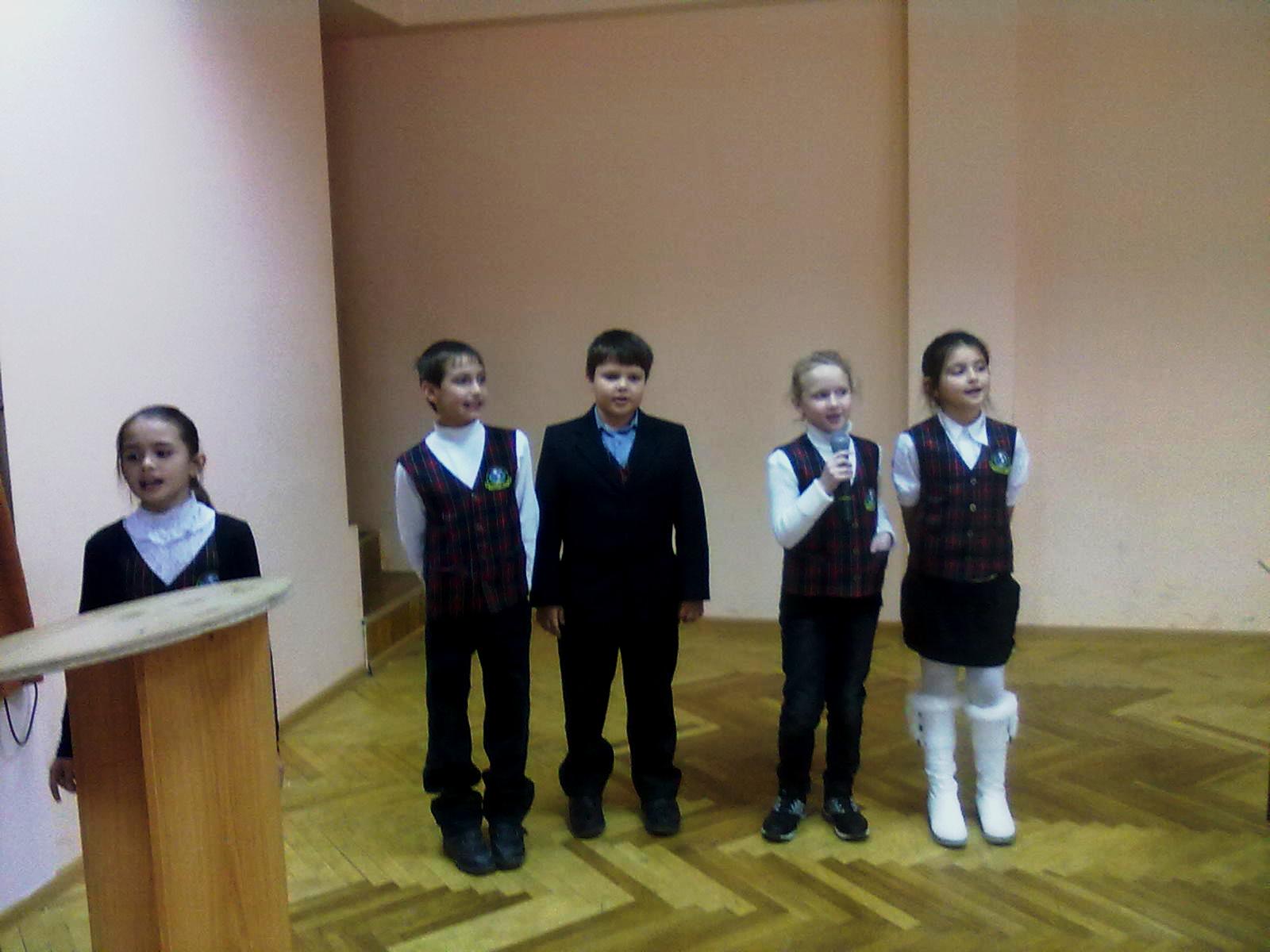 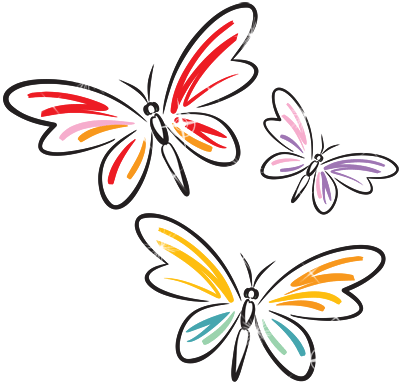 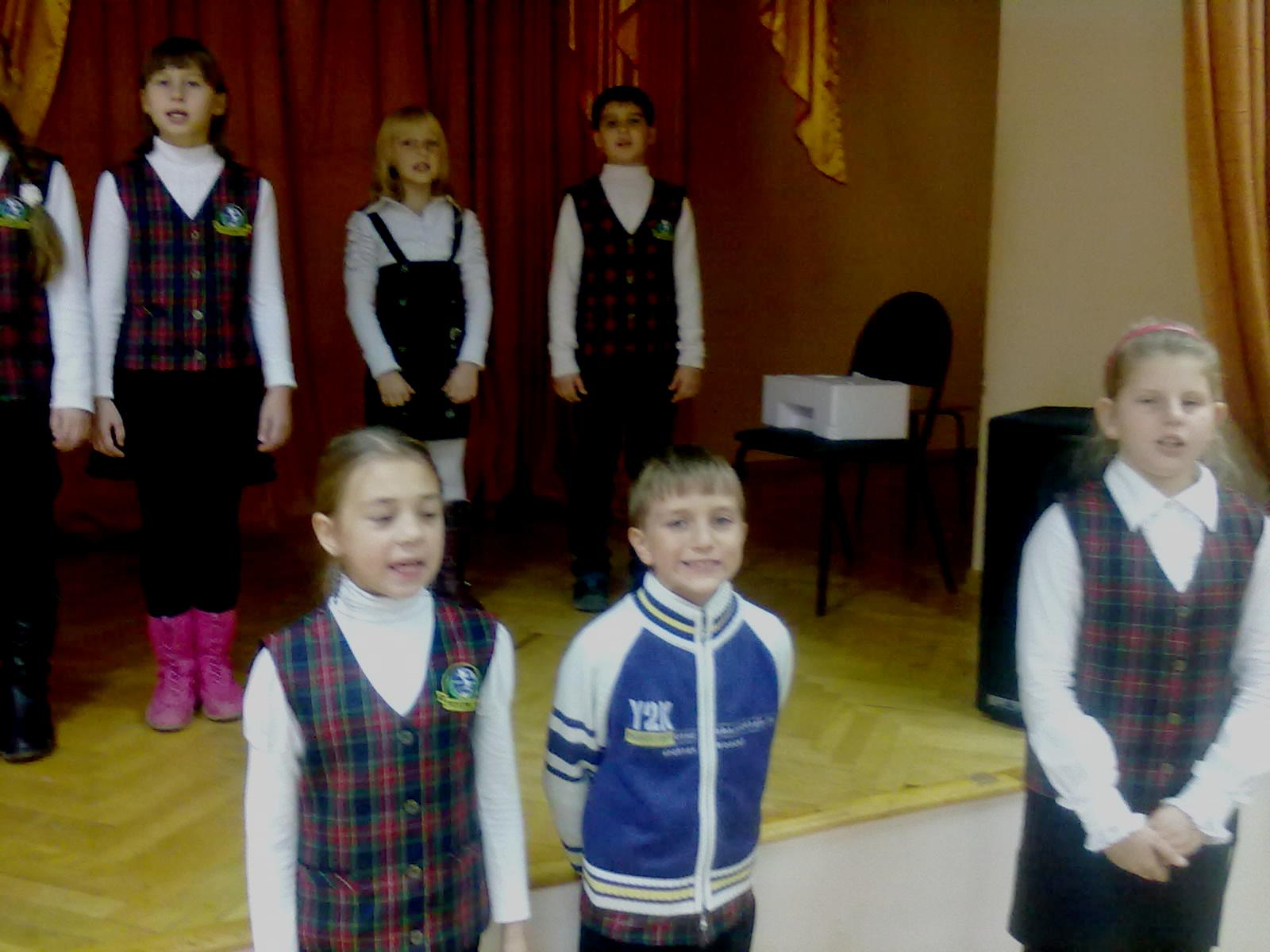 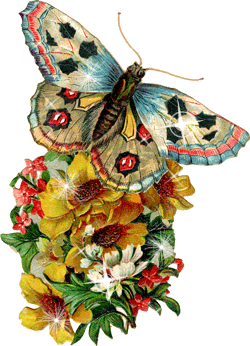 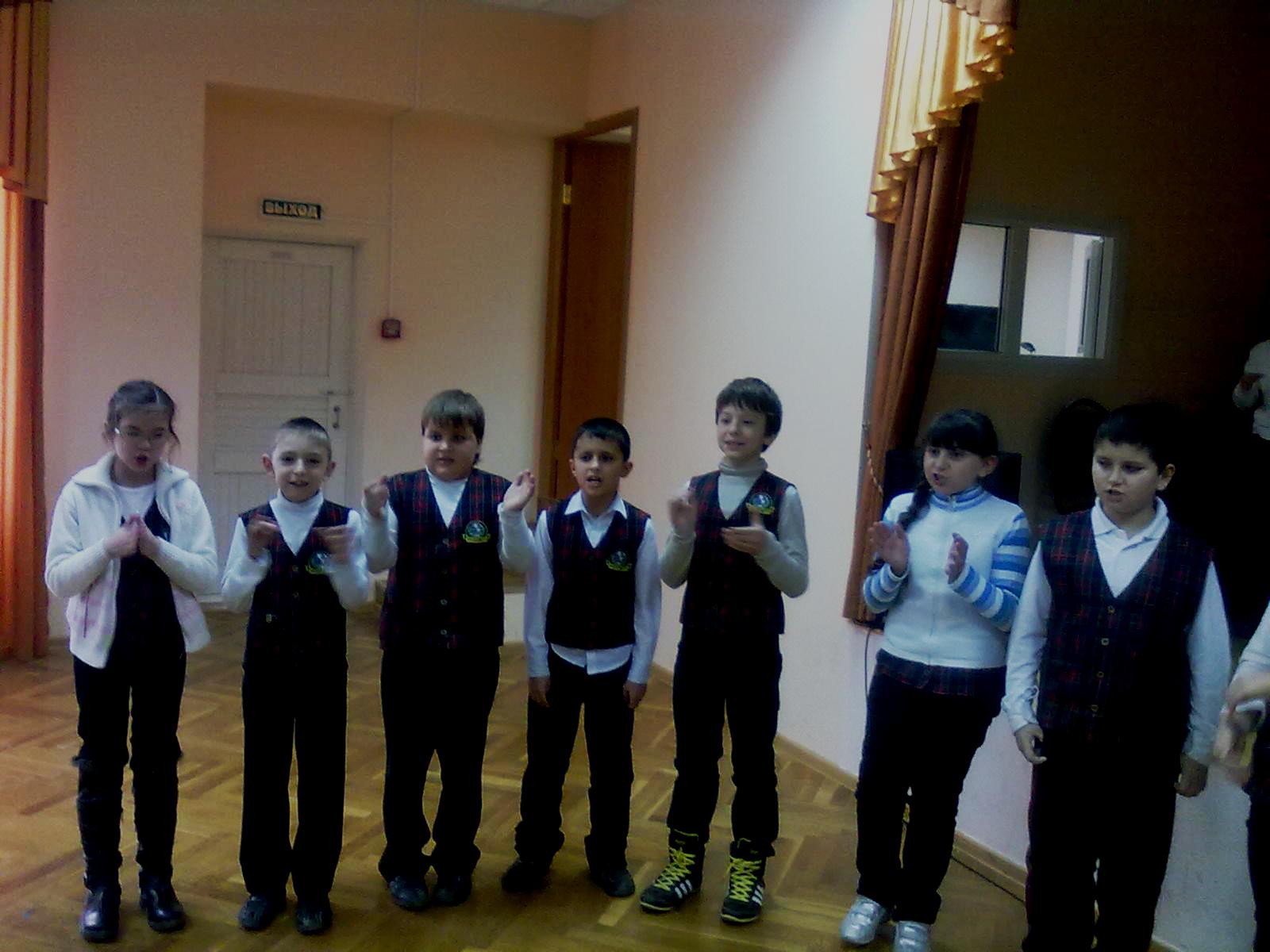 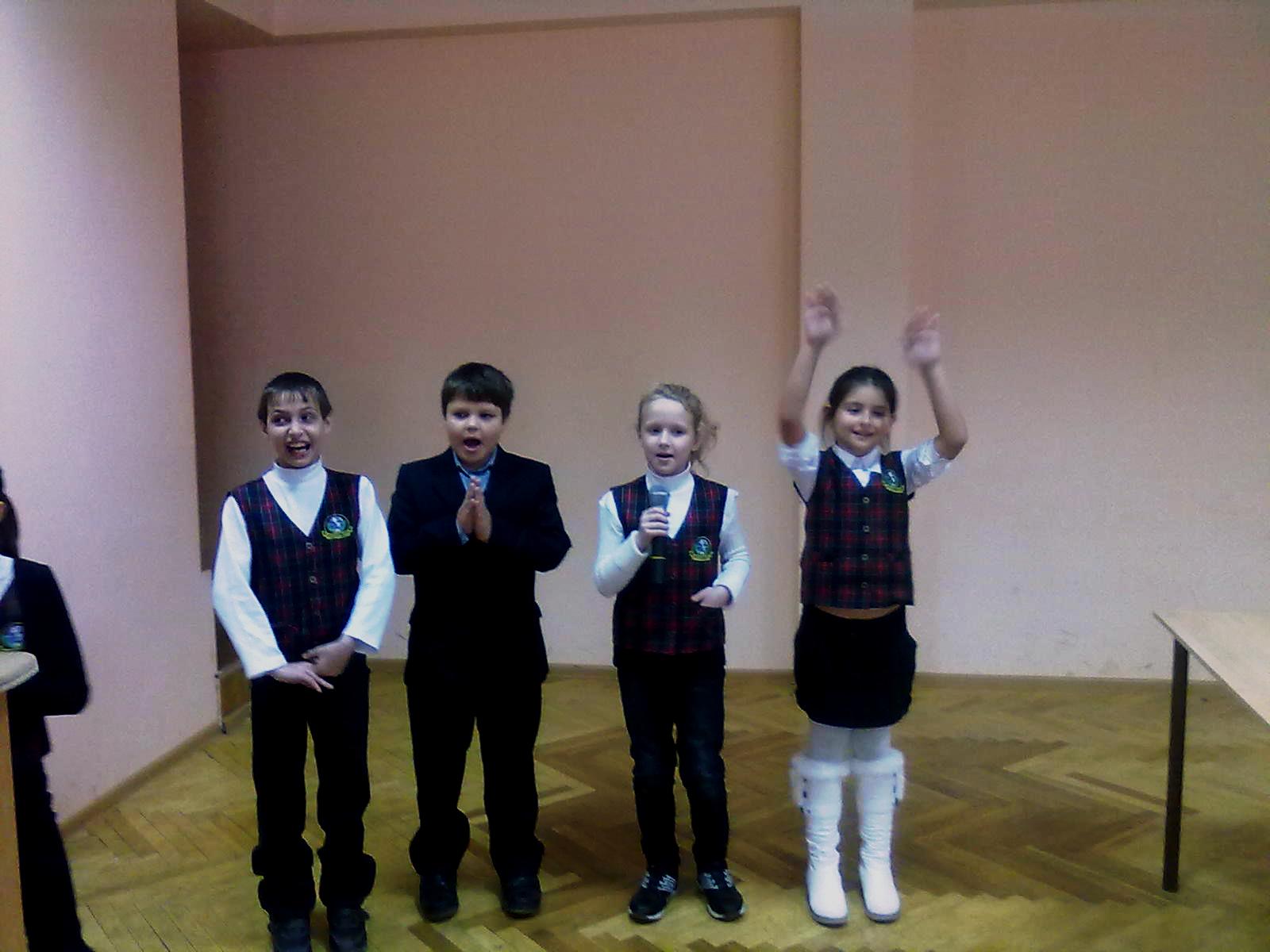 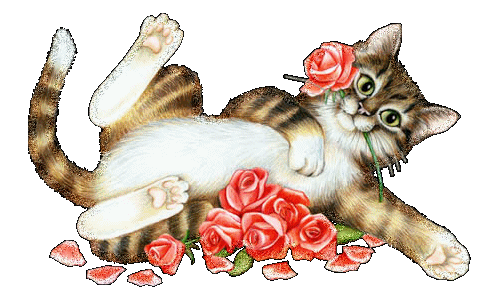 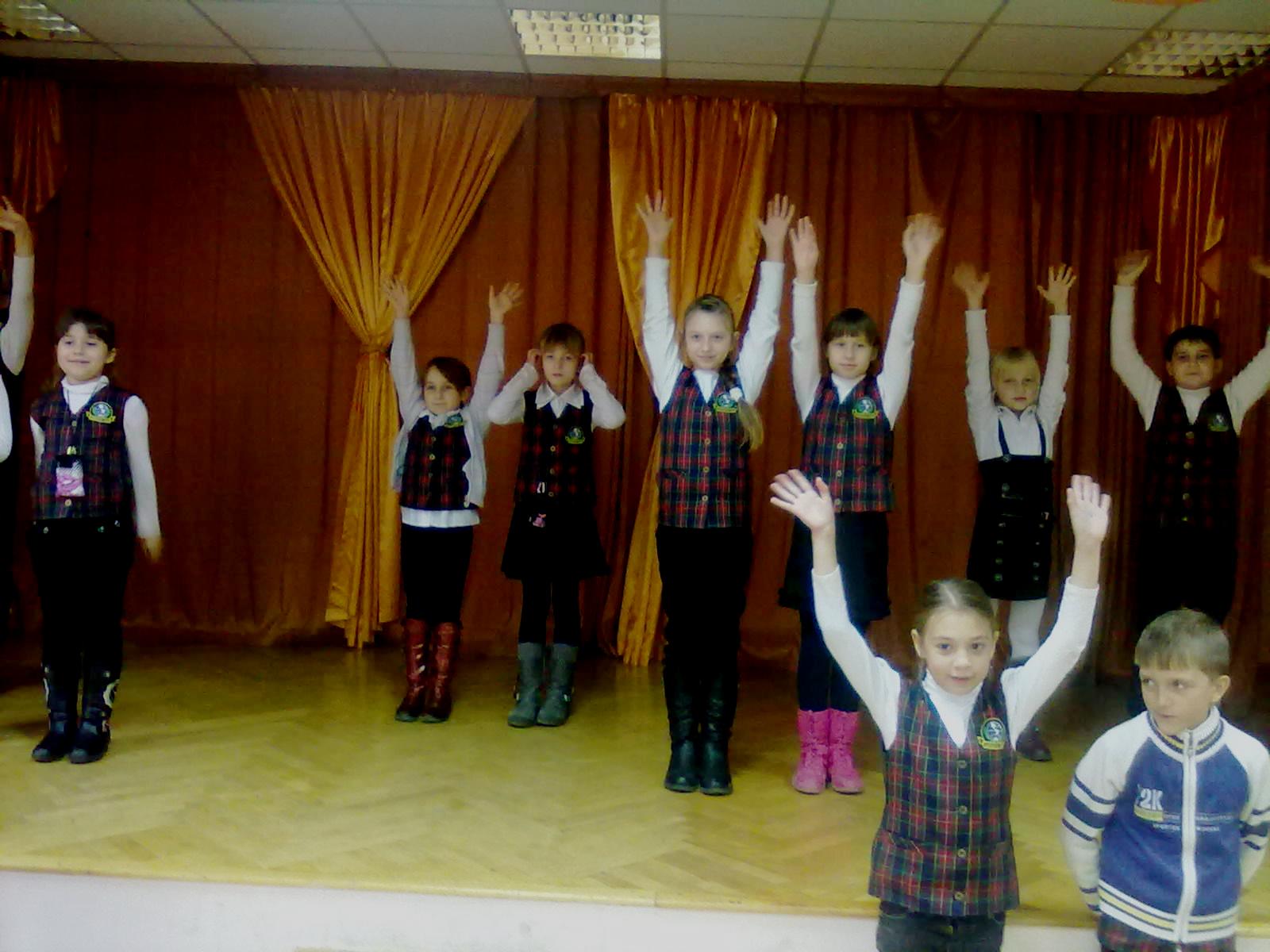 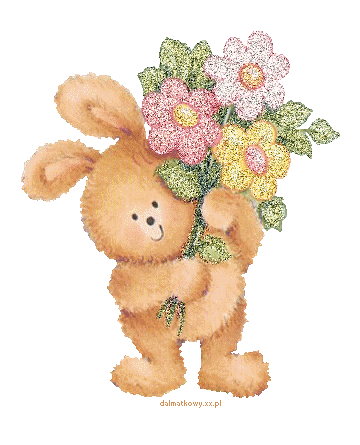 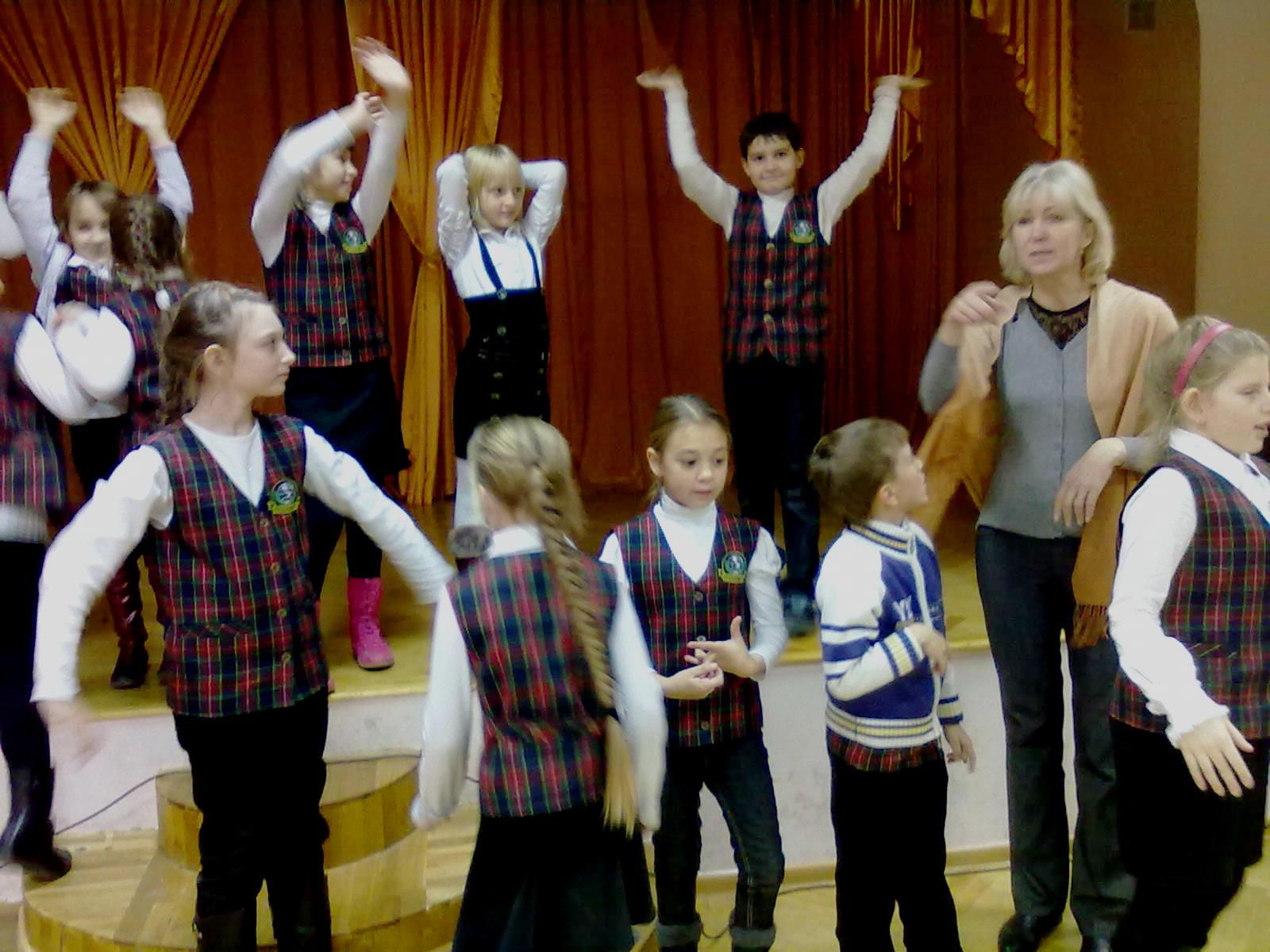 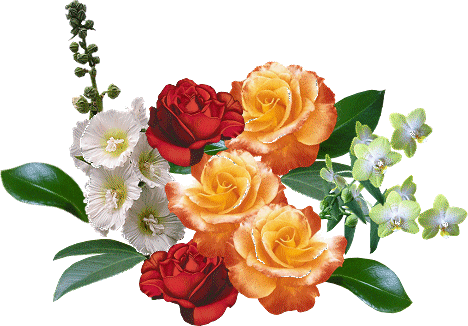 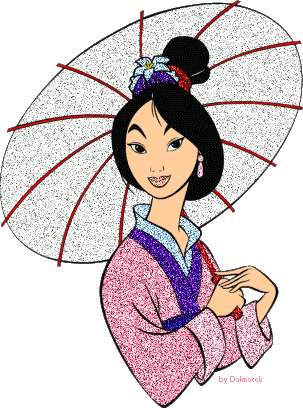 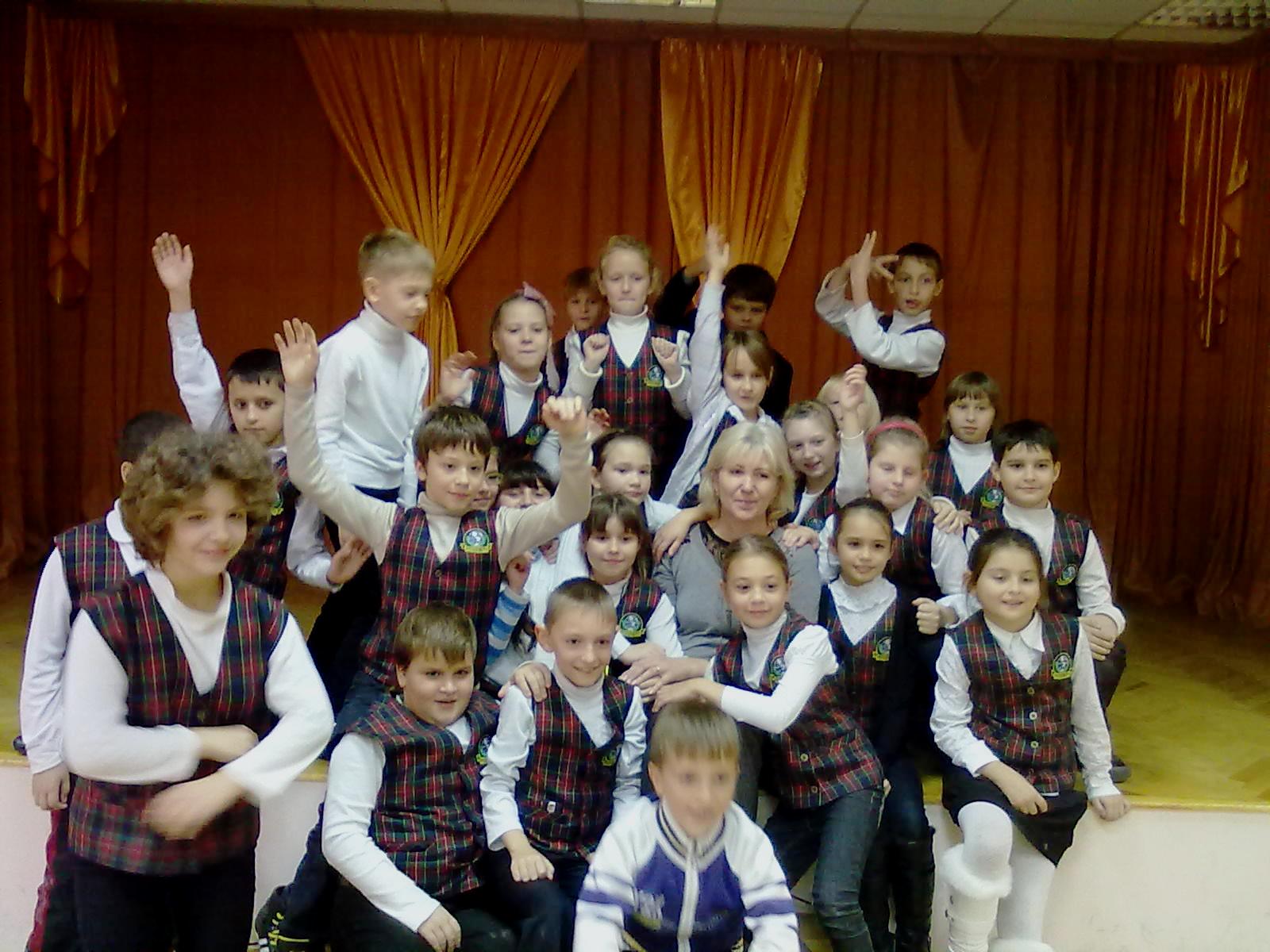